gem5 Workshop 2023Welcome Presentation
Presentation by Bobby R. Bruce
It’s great to see y’all here
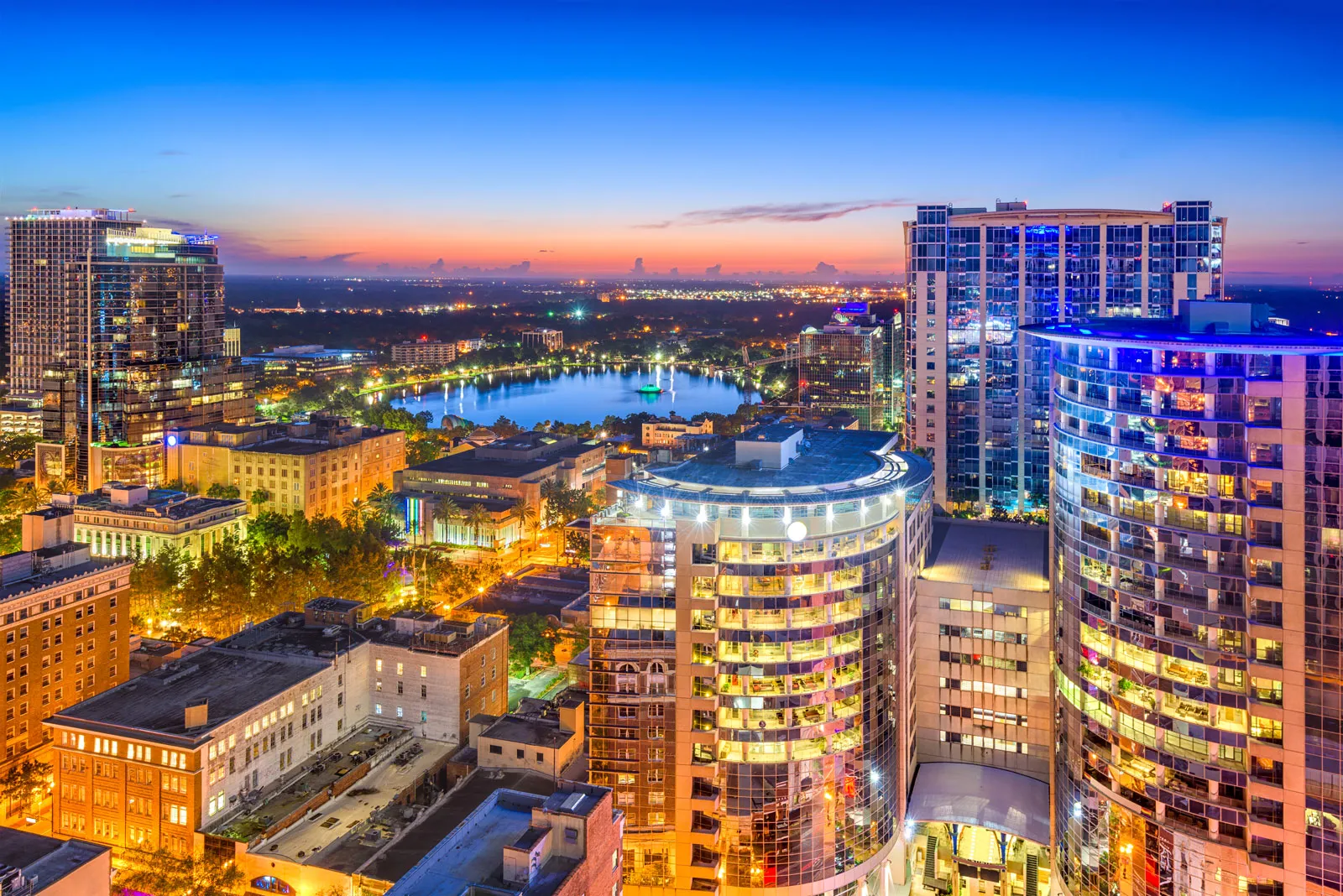 The high-level agenda:

20 presentations.
A panel Session: “The Future of gem5”.
Poster session.
Awards.
House keeping:

Coffee Break: 11:00 – 11:20
Lunch: 12:30 – 14:00
Coffee Break: 15:30 – 16:00
Closing: 17:00
https://www.gem5.org/events/isca-2023
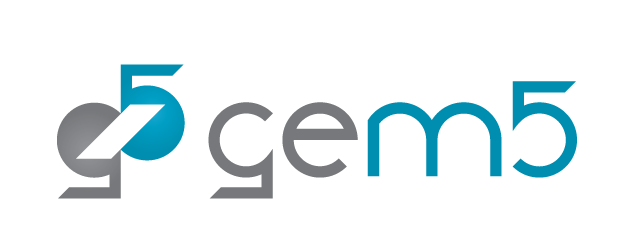 2
2
Most important thing: WiFi
Network: FCRC2023
Password: fcrc23ACM
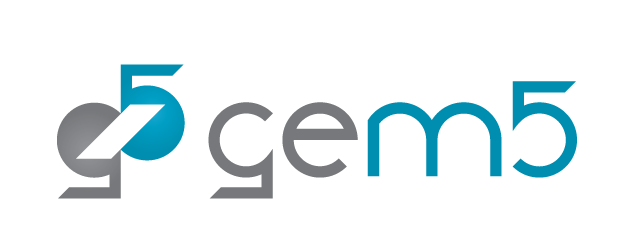 3
3
Why are we here?
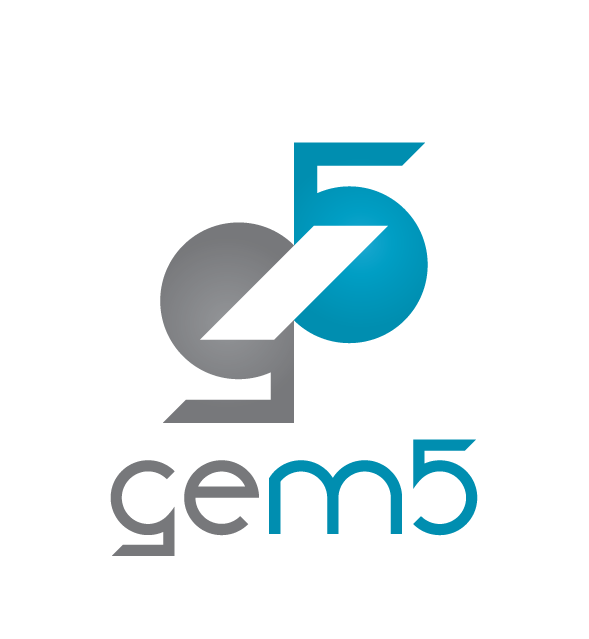 The leading open-source computer-system architecture simulator.
Officially released 2011 (though merger of m5, 2002, and GEMS, 2000).
Over 20,000 commits, over 450,000 lines of code.
Over 1,000 commits in the last year.
Distributed development: Industry, Academia, Research Labs, anyone,
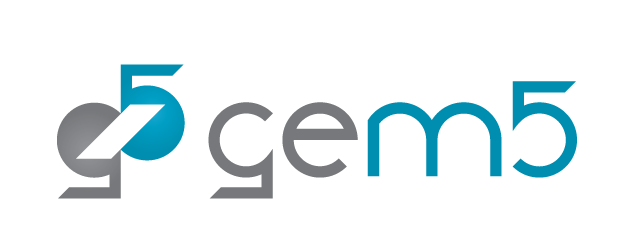 4
4
Why are we here?
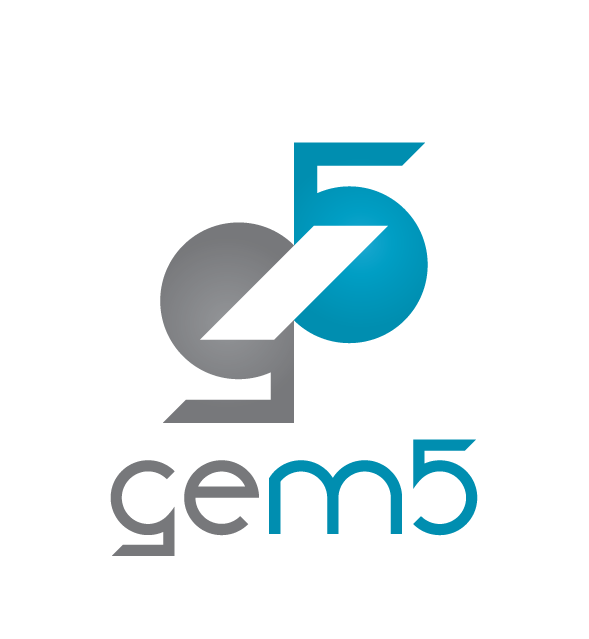 The purpose of the gem5 Workshop is to give members of the gem5 community to meet in person, share their work, and discuss and plan for the future of gem5.
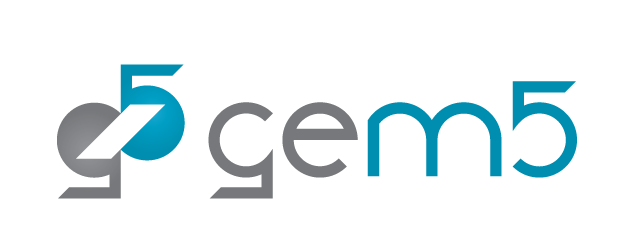 5
5
What’s happened since we last met?
A small selection of noteworthy achievements.
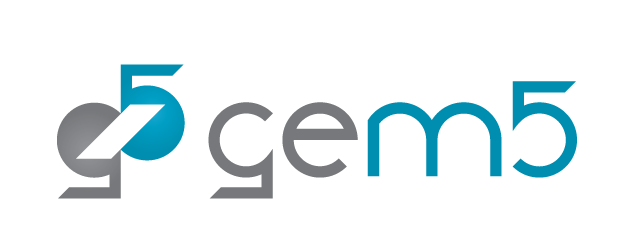 6
6
What’s happened since we last met?The 2022 Bootcamp
50 attendees.
5 Full days.
A comprehensive course on gem5.
Hosted at UC Davis, all expenses paid.
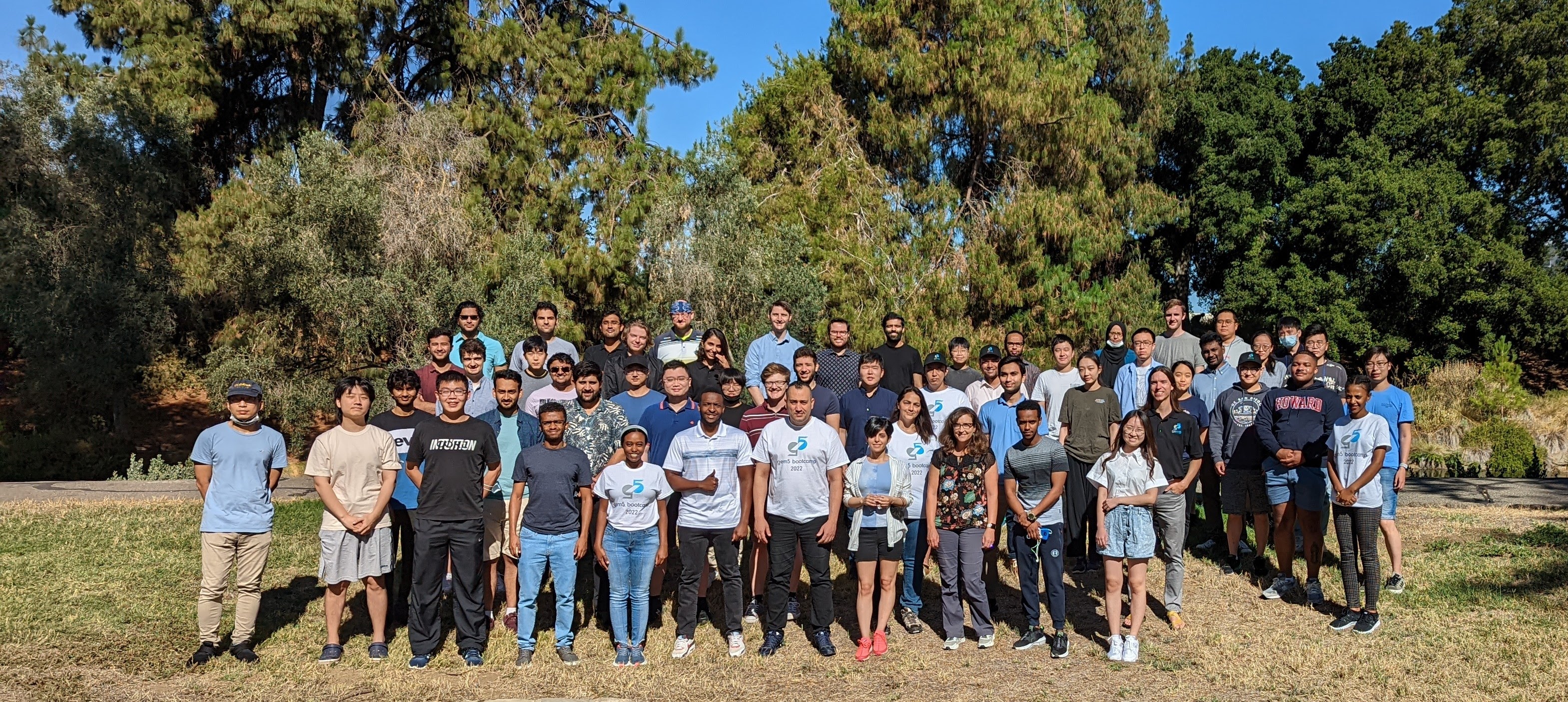 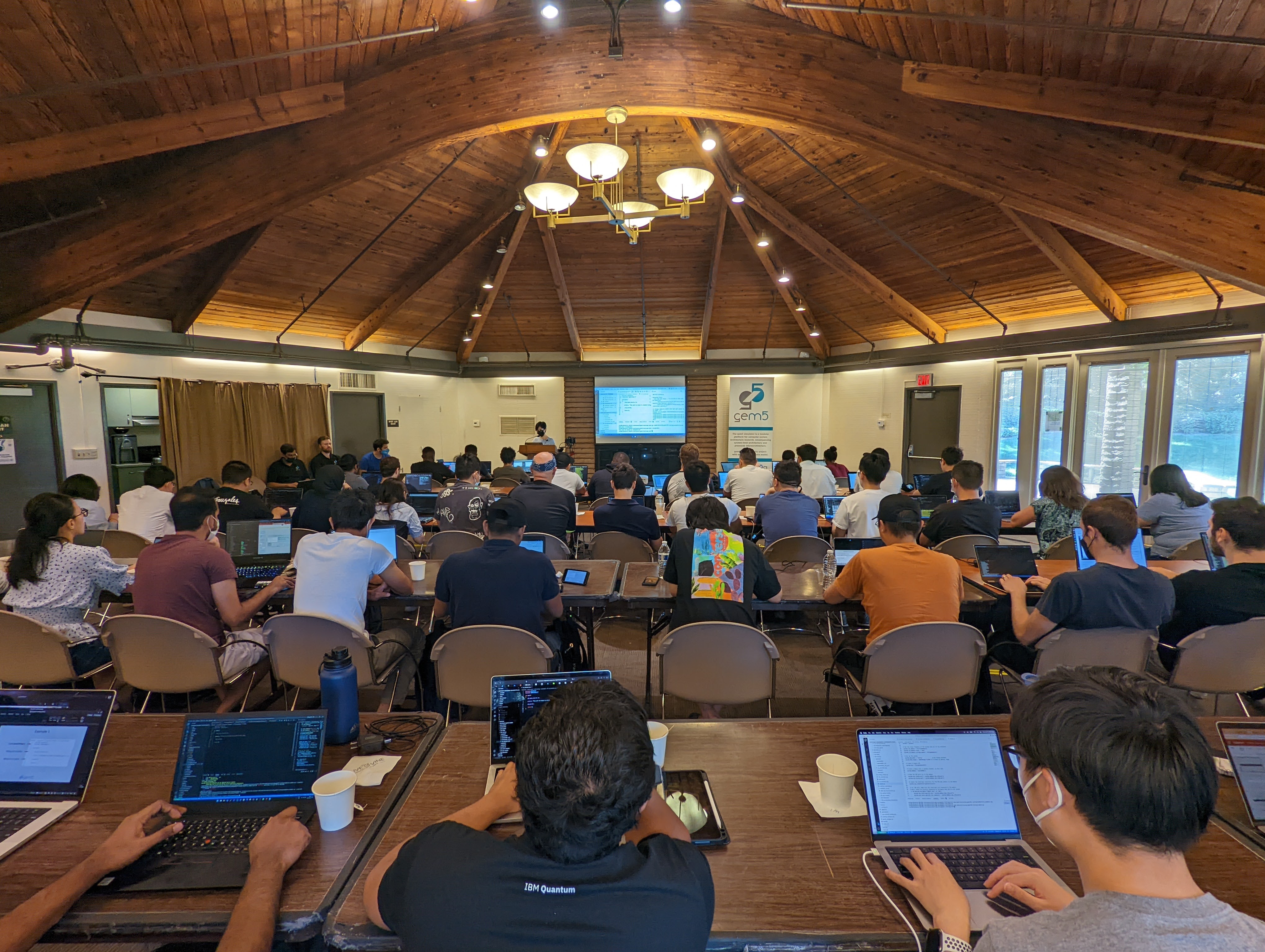 Feedback received:
95% ”strongly agreed” that the Bootcamp was valuable in getting started with gem5.
95% ”agreed” or “strongly agreed” that the Bootcamp helped them accomplish their research goals.
81% were “more confident” or “much more confident” in modifying gem5.
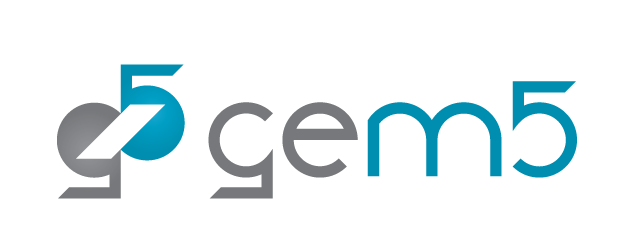 7
7
What’s happened since we last met?GPU-FS
Simulation
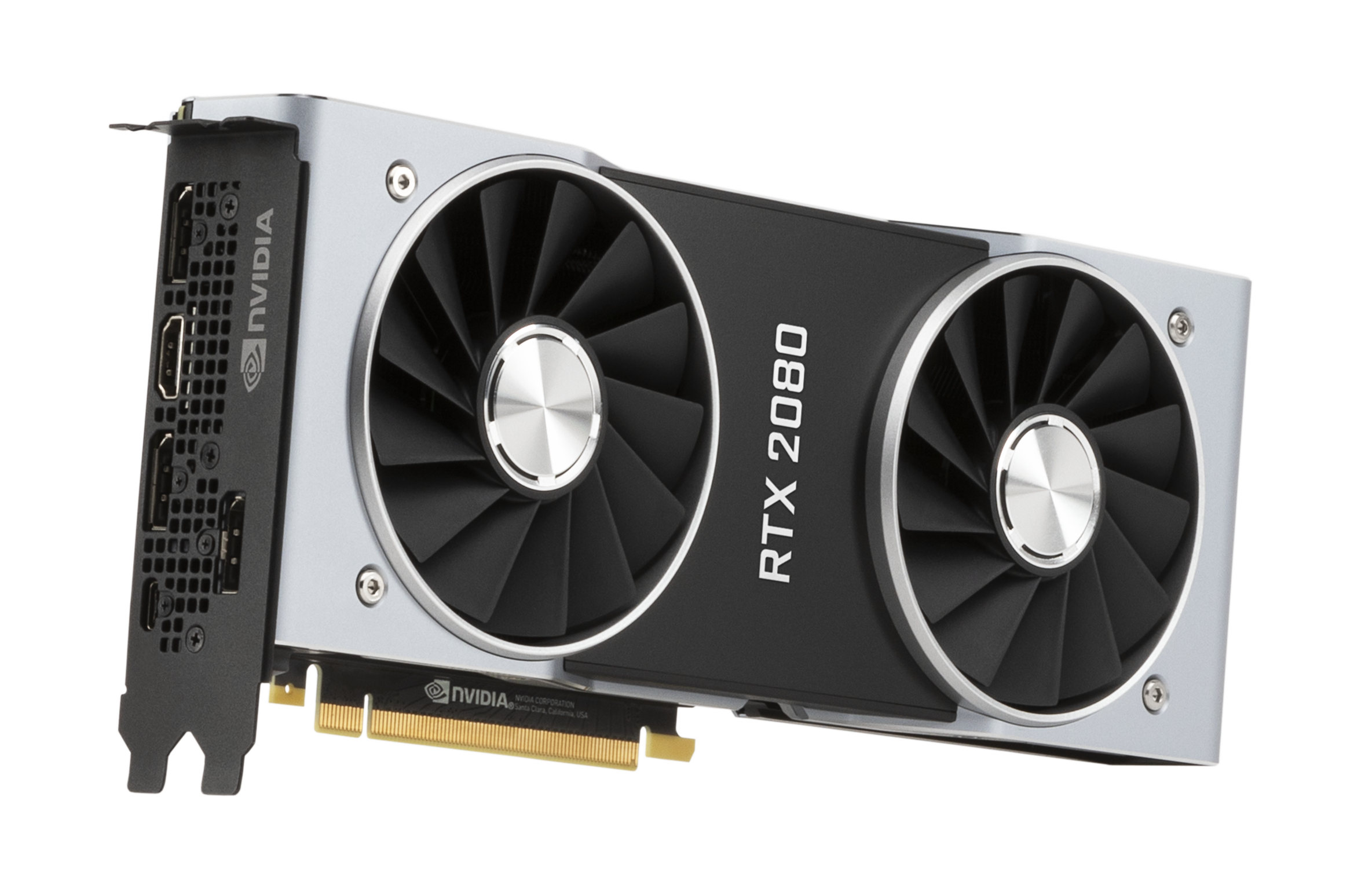 Guest OS
gem5
Host
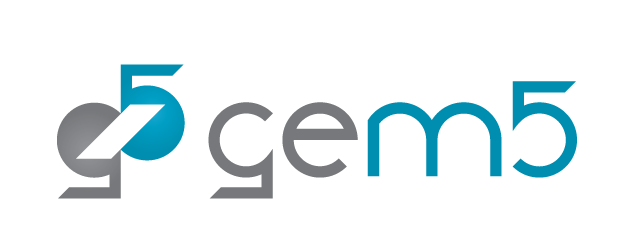 8
8
What’s happened since we last met?Simpoint/Looppoint
0
4B
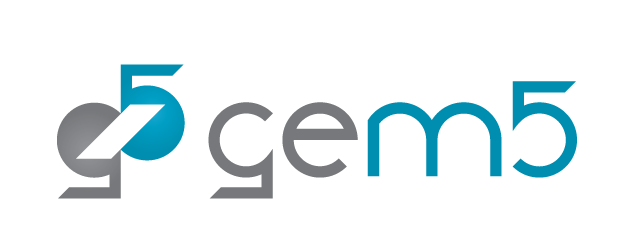 9
9
What’s happened since we last met?Simpoint/Looppoint
1B
2B
3B
0
Zhantong to talk about this at 9:40
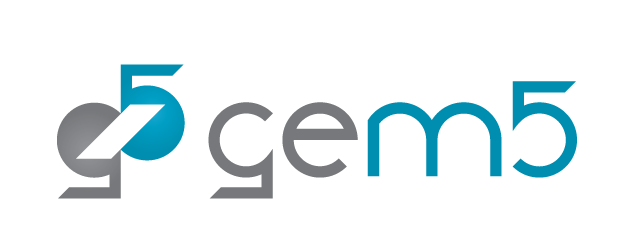 10
10
What’s happened since we last met?All/gem5
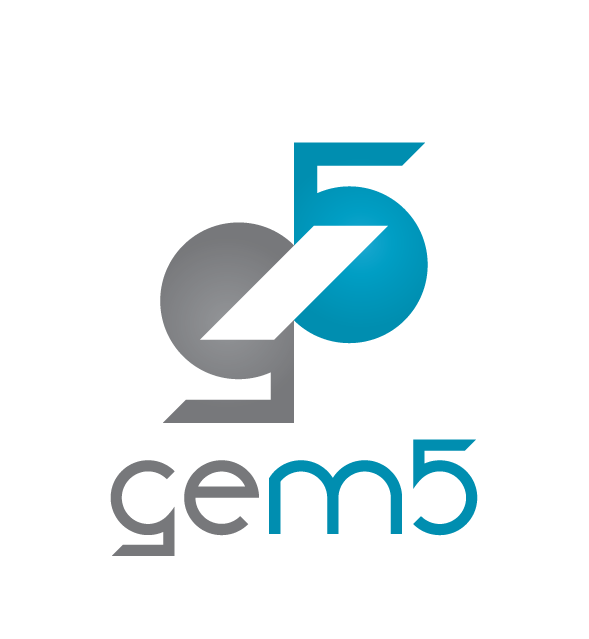 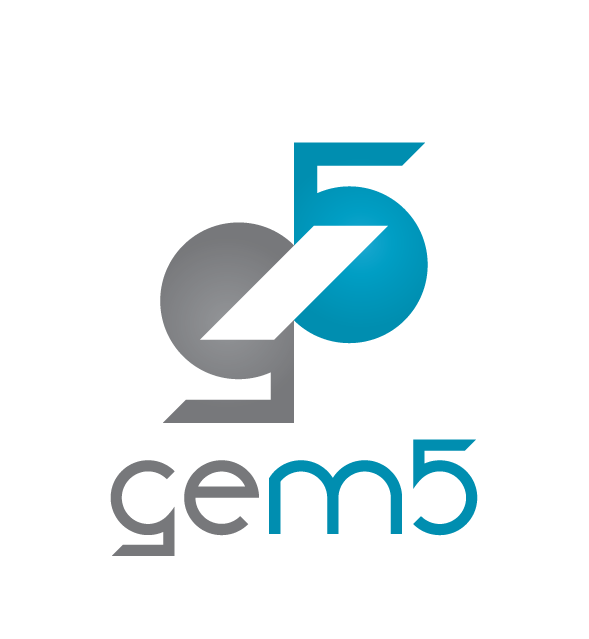 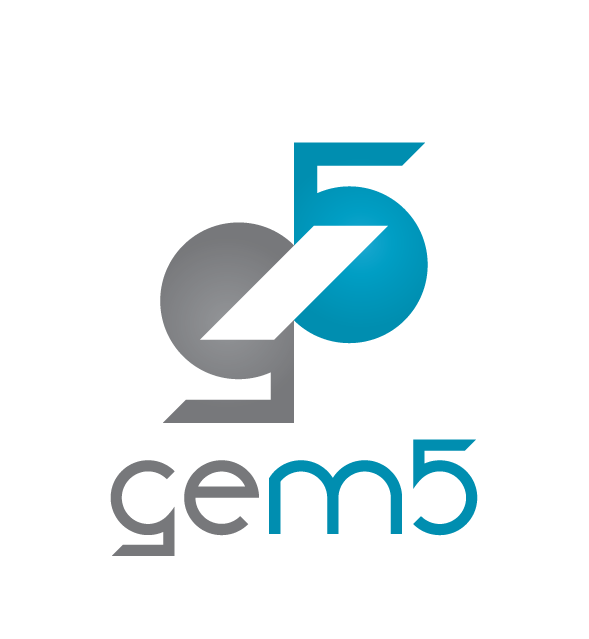 POWER
MIPS
ARM
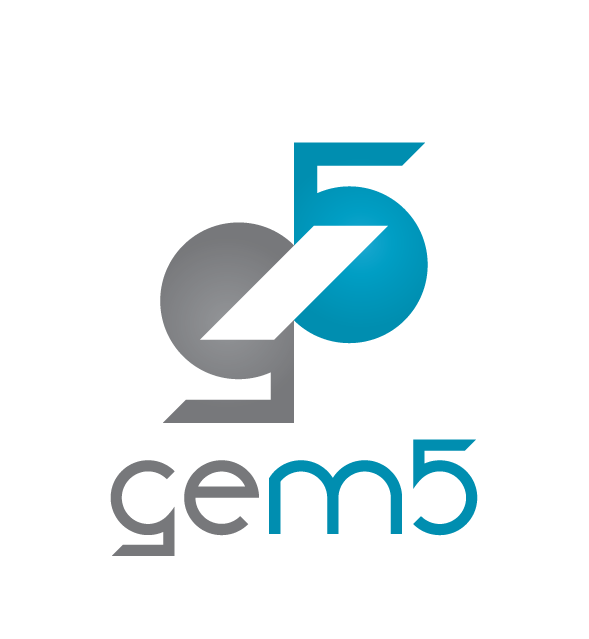 ALL
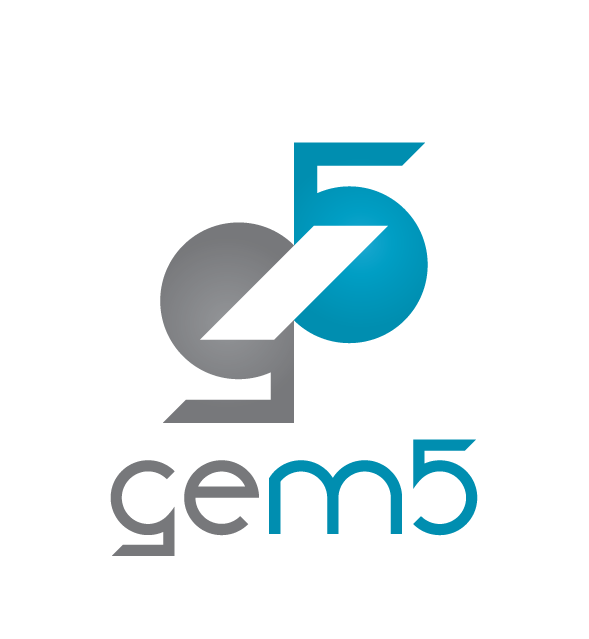 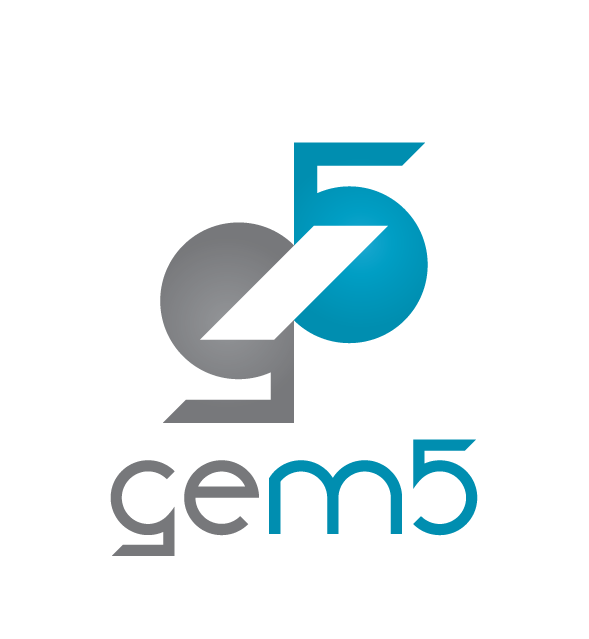 X86
SPARC
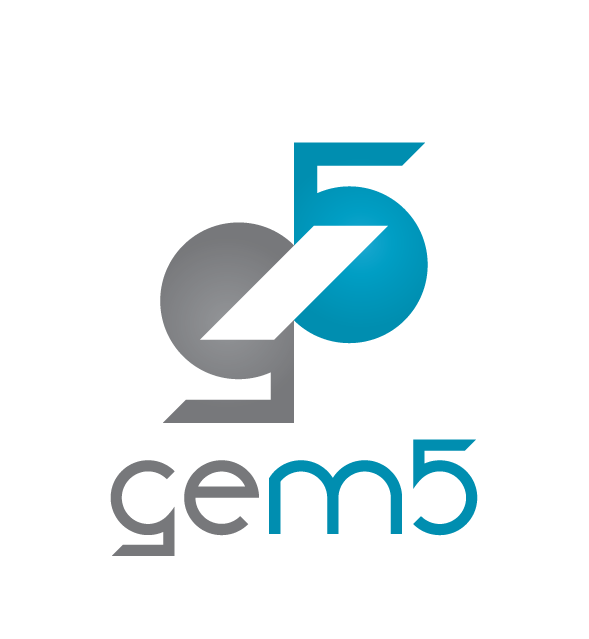 RISCV
Version 22.1+
pre-Version 22.1
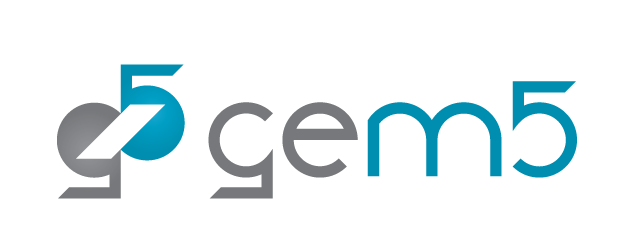 11
11
What’s happened since we last met?Started “Known Good Configs”
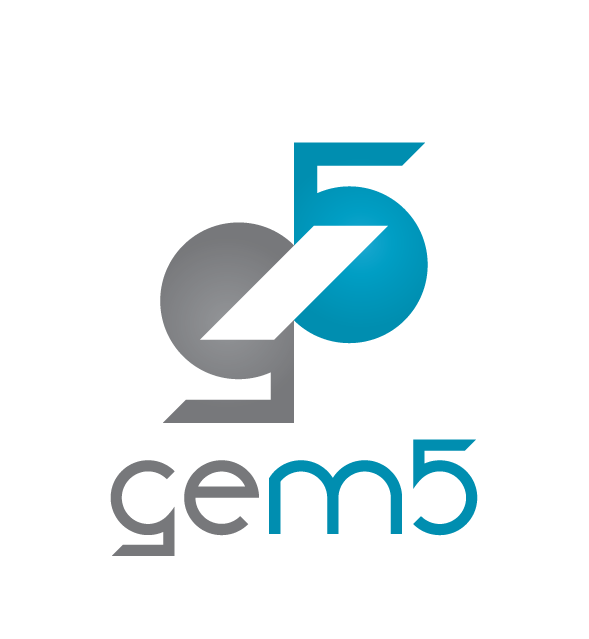 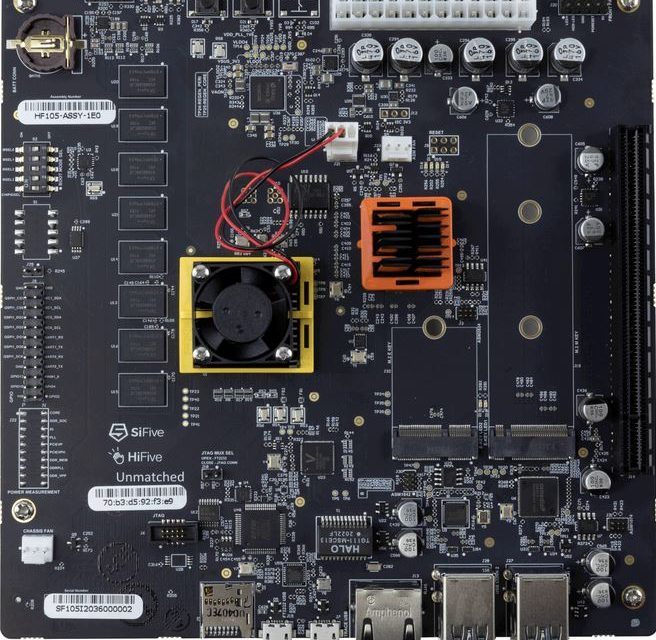 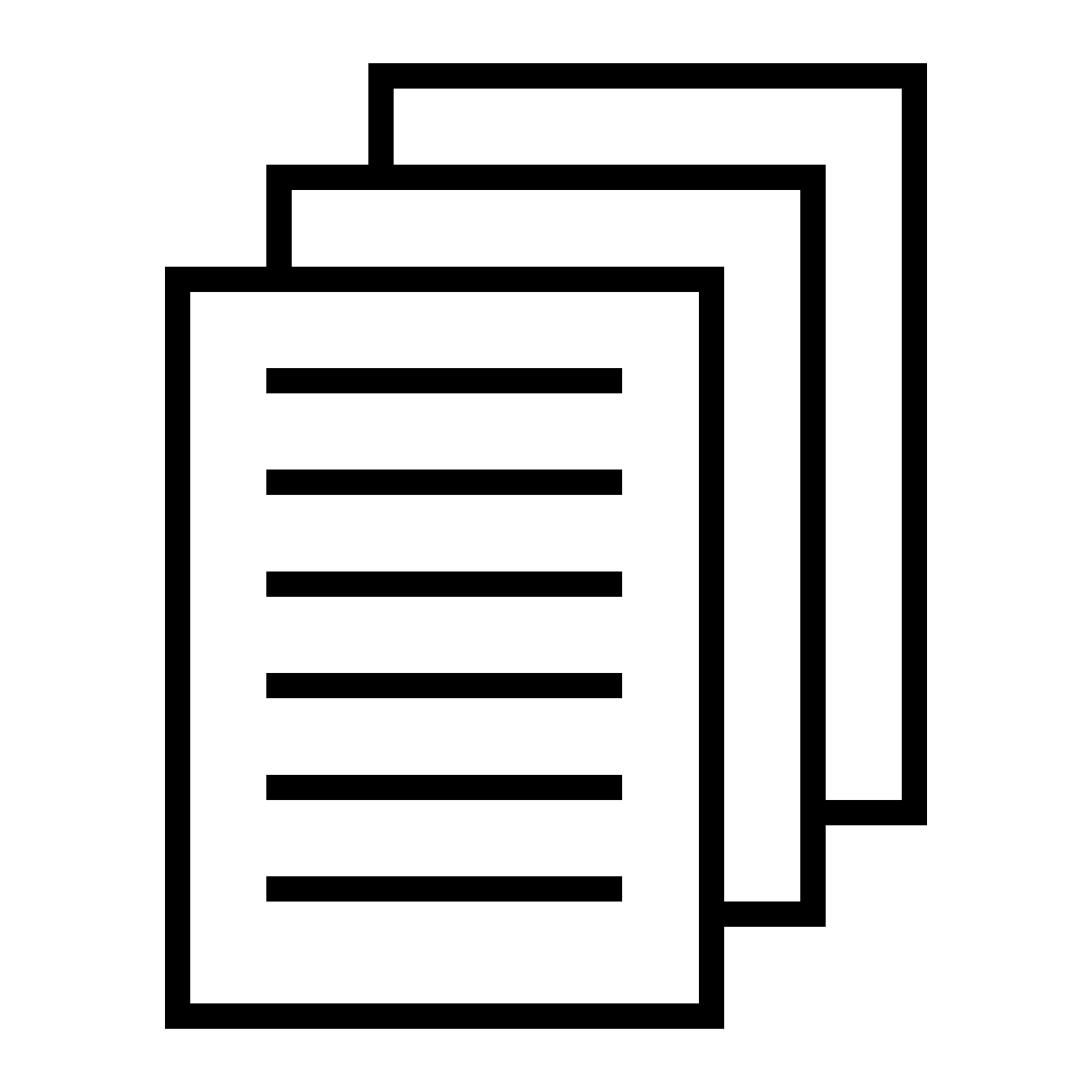 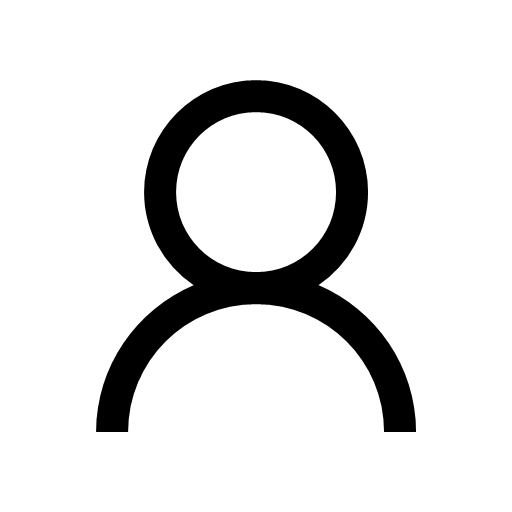 RISCV Matched Board
SiFive Unmatched Board
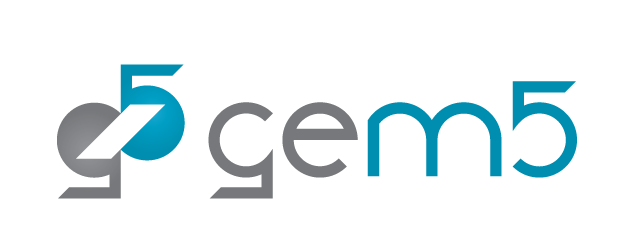 12
12
What’s happened since we last met?Simulator Module
Simulation Loop
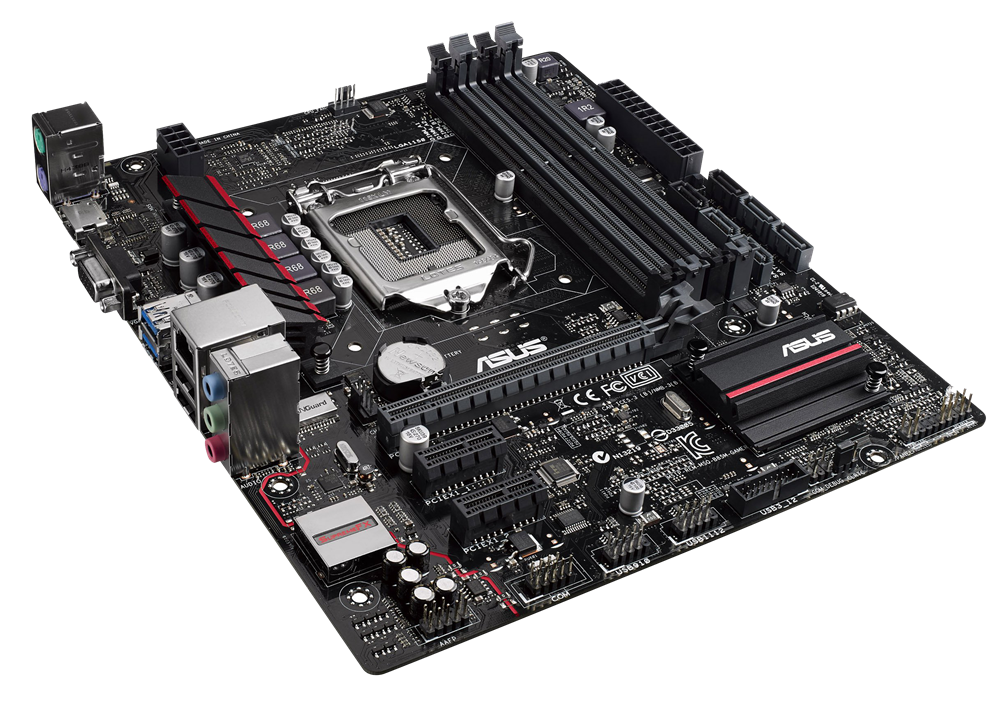 Simulator
Exit Events
Load
The Simulator module loads a simulation and can be configured by the user to handle Simulation loop Exits to perform useful functionality. E.g., create a Checkpoint.
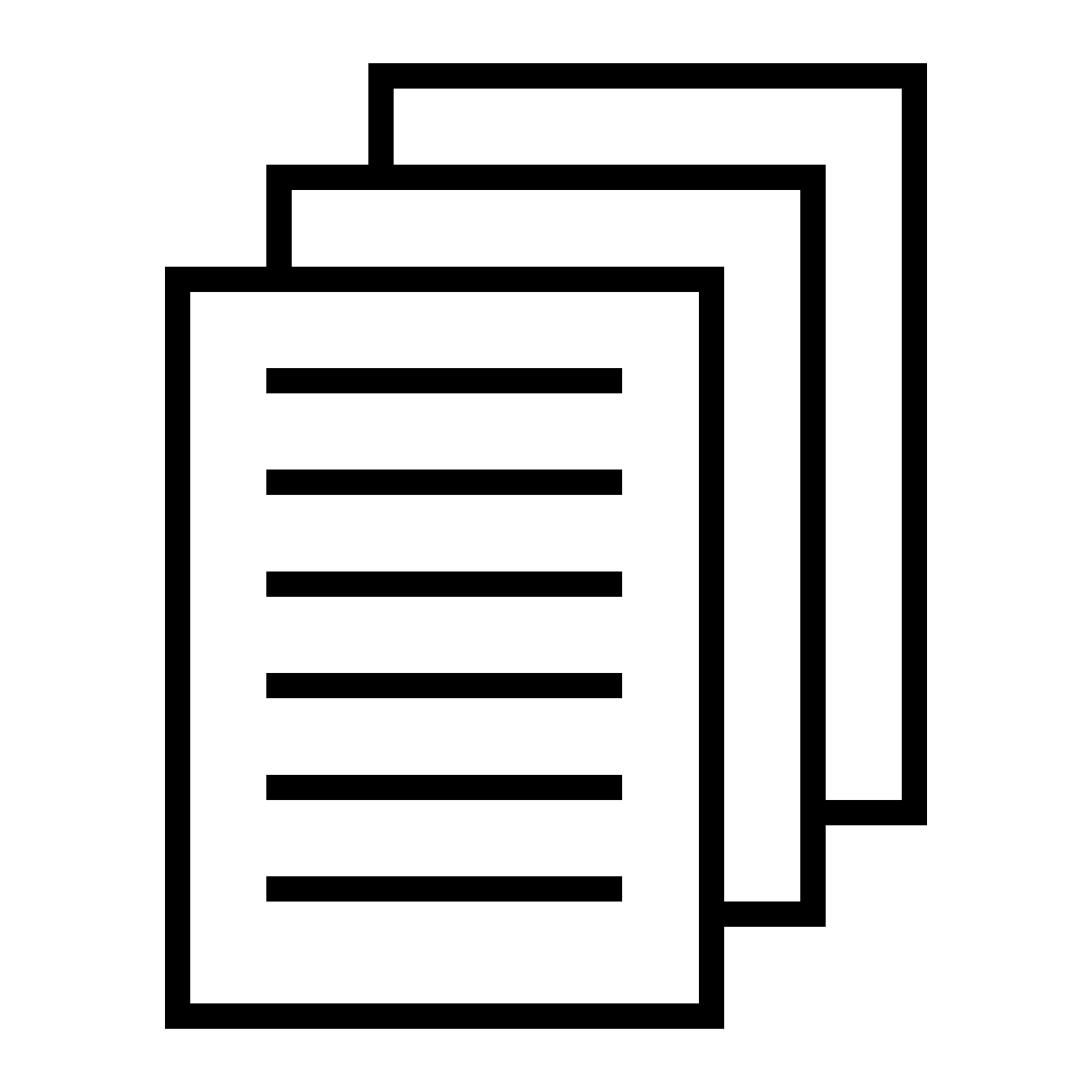 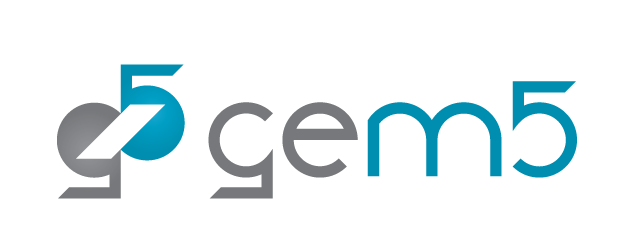 Checkpoints
13
13
What’s happened since we last met?gem5 Resources Improvements
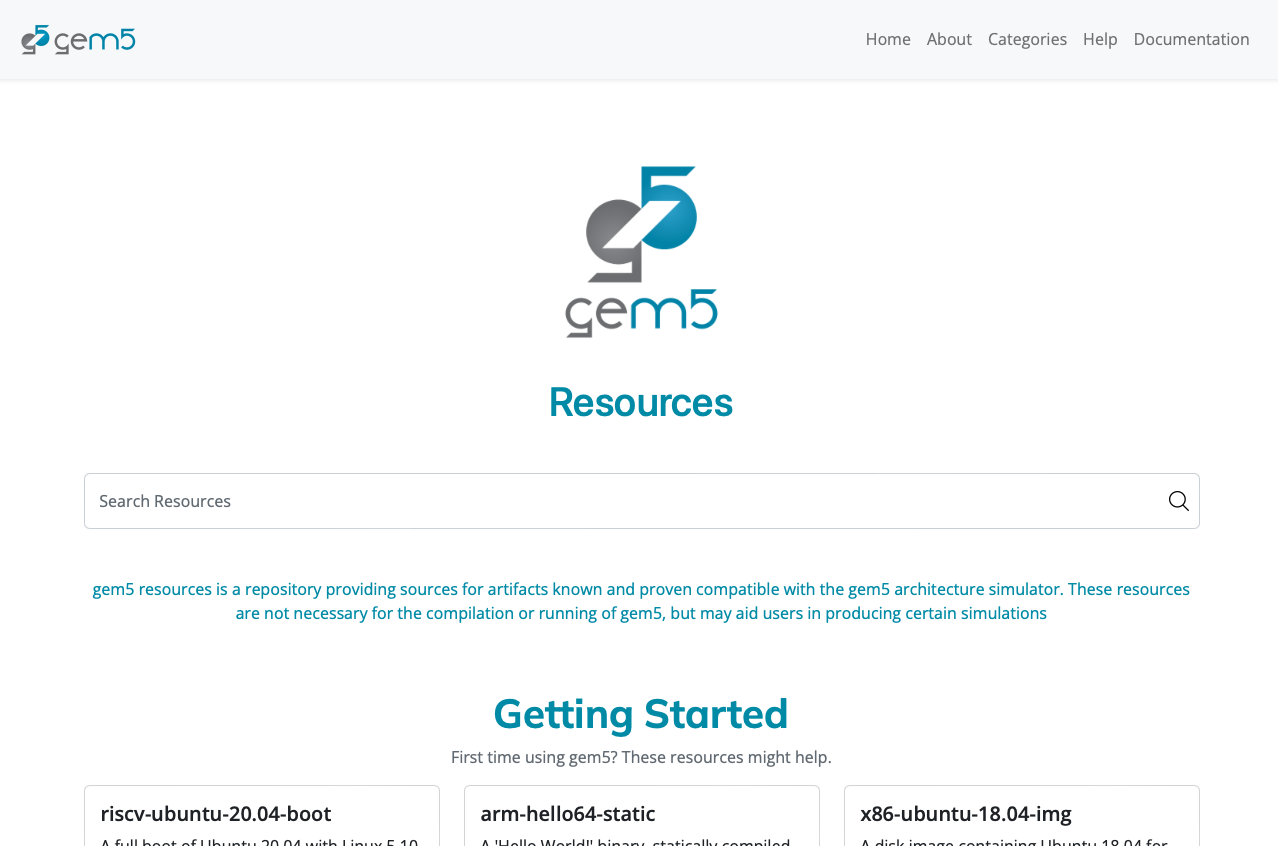 Resources data now stored primarily in a Mongo Database.
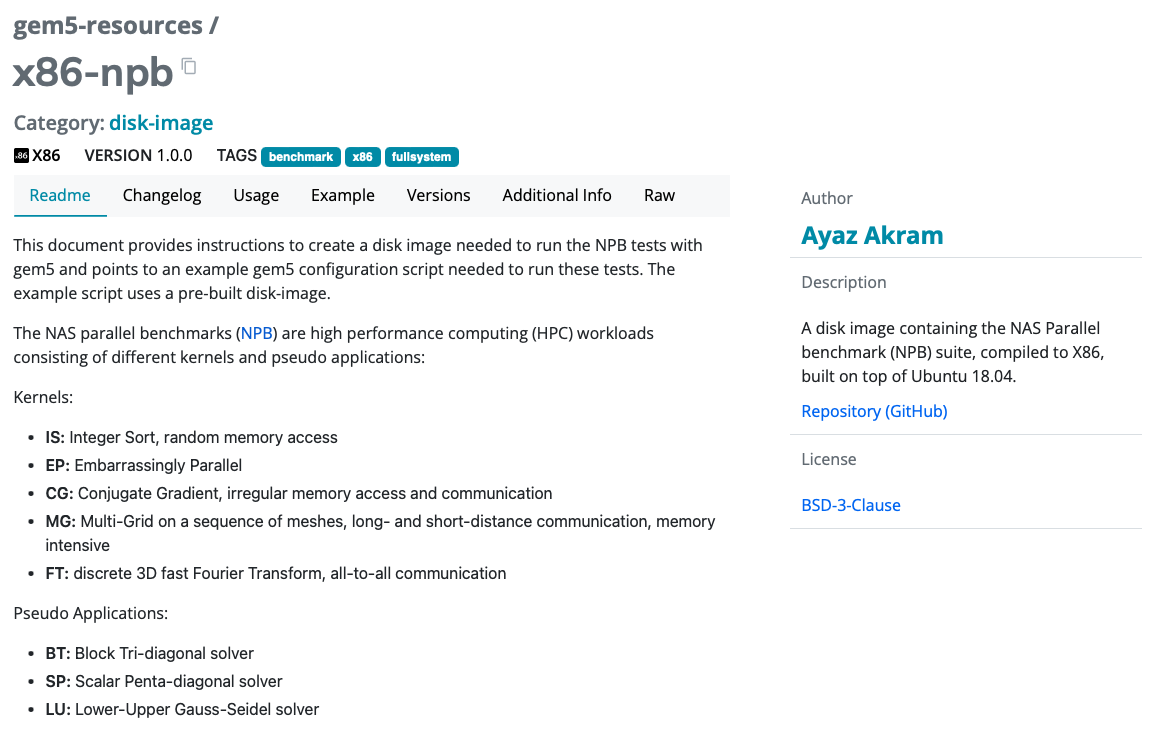 https://resources.gem5.org
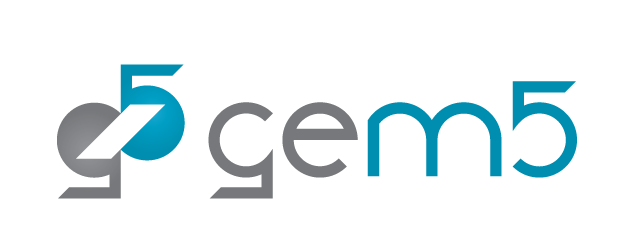 14
14
What are we working on?
A sneak peek of features to come.
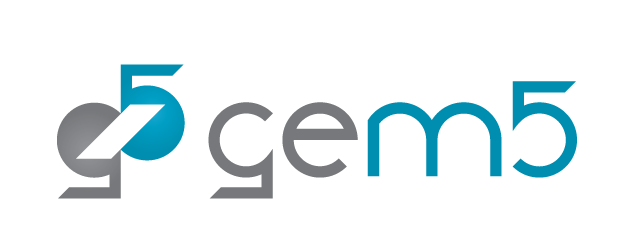 15
15
What are we working on?Multiprocessing
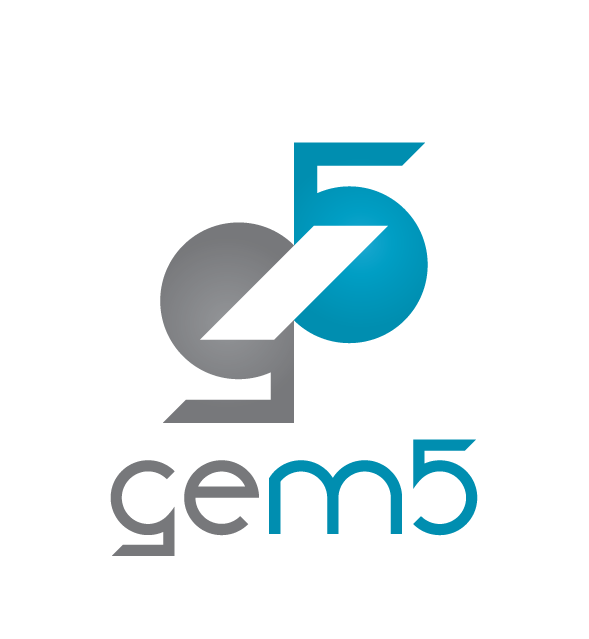 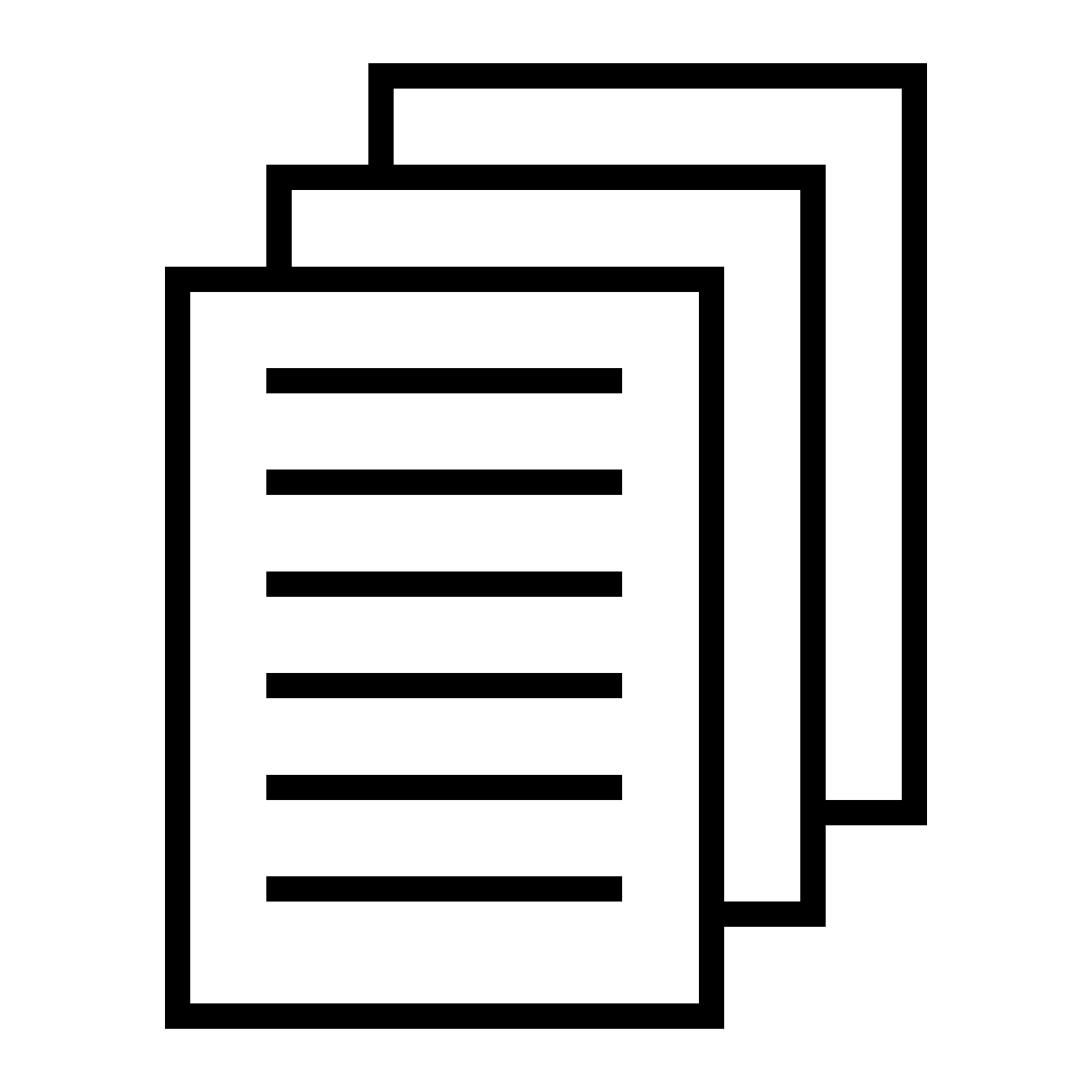 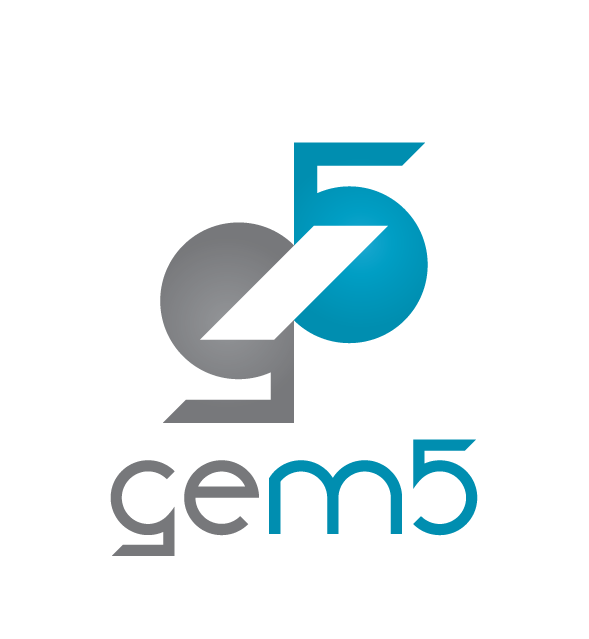 gem5 orchestration framework
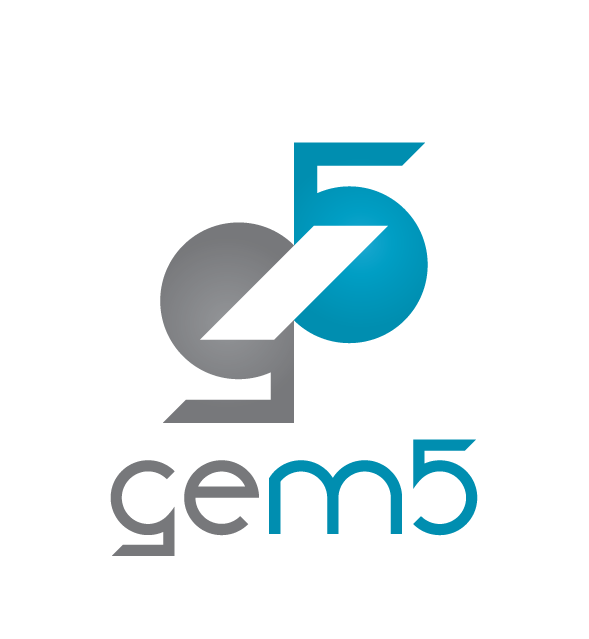 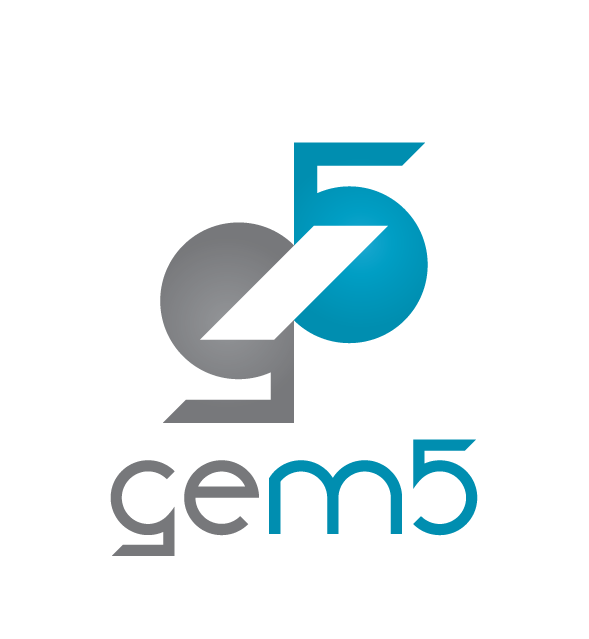 gem5 Config
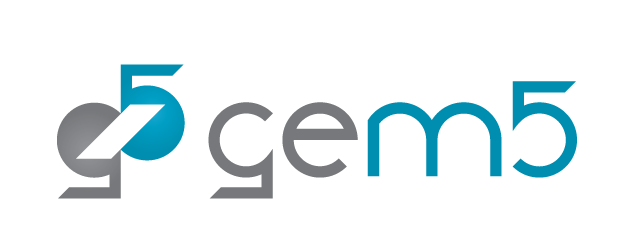 16
16
What are we working on?gem5Art Revival
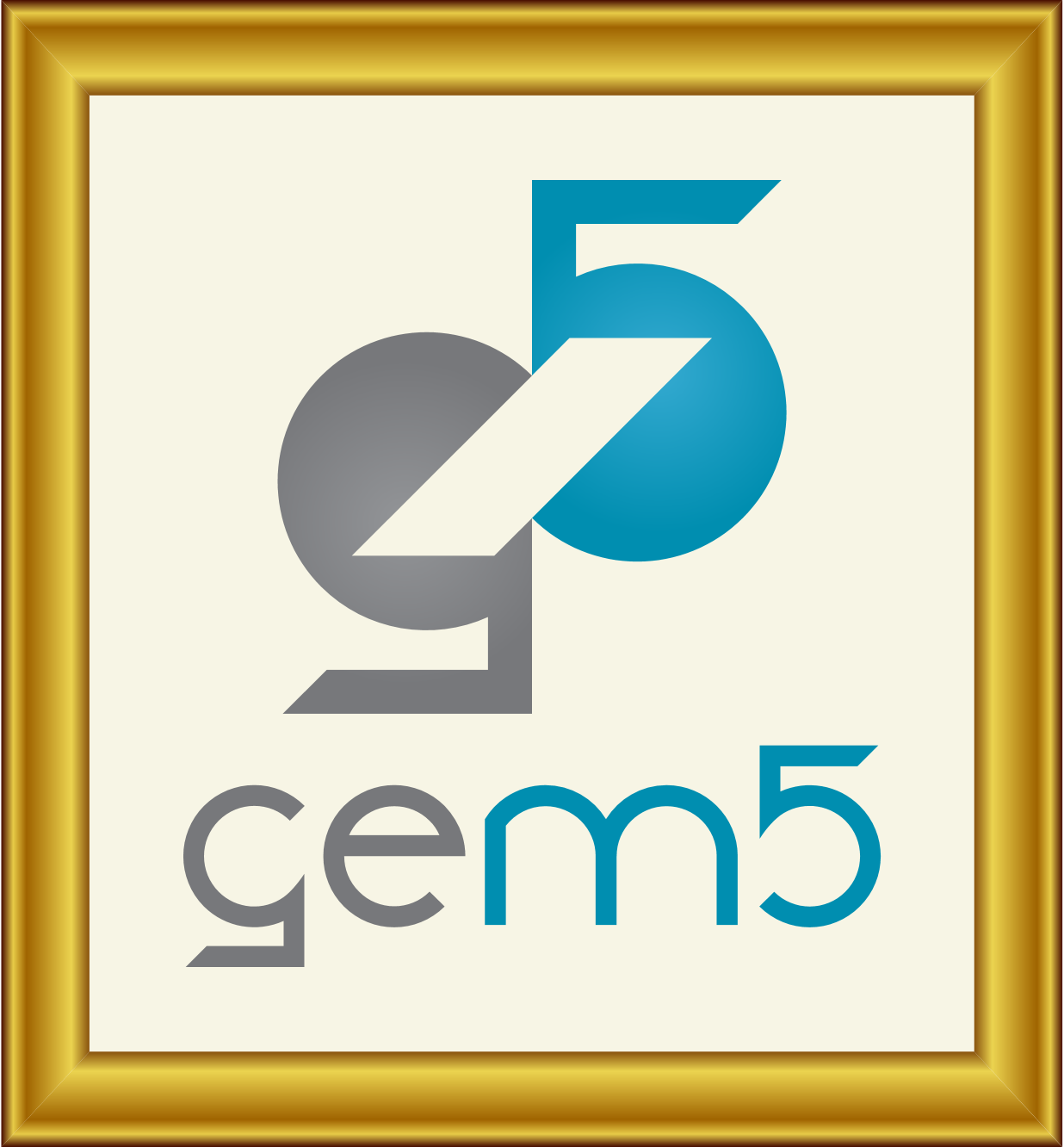 Automatically log the state of a simulation.
Enables reproduction of a simulation.
Completely recreate a simulation run via a standardized definitions of a simulation.
Better manage simulation outputs (a cleverer “m5out”).
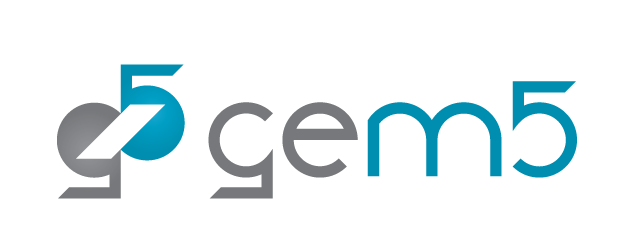 17
17
What are we working on?RISC-V Vector Extensions
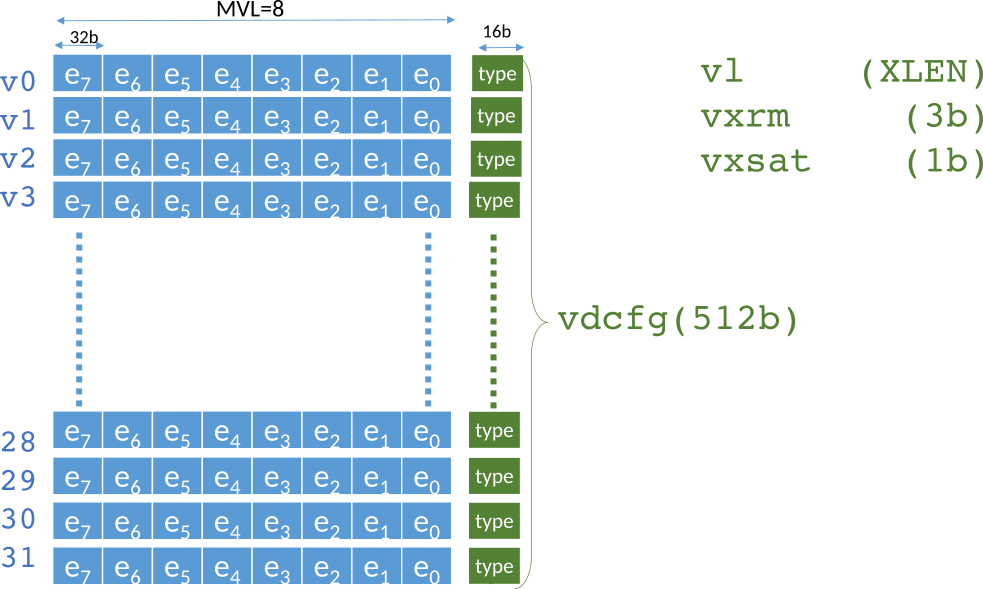 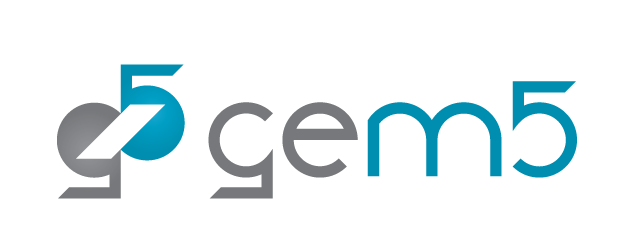 18
18
What are we working on?More Known Good Configs
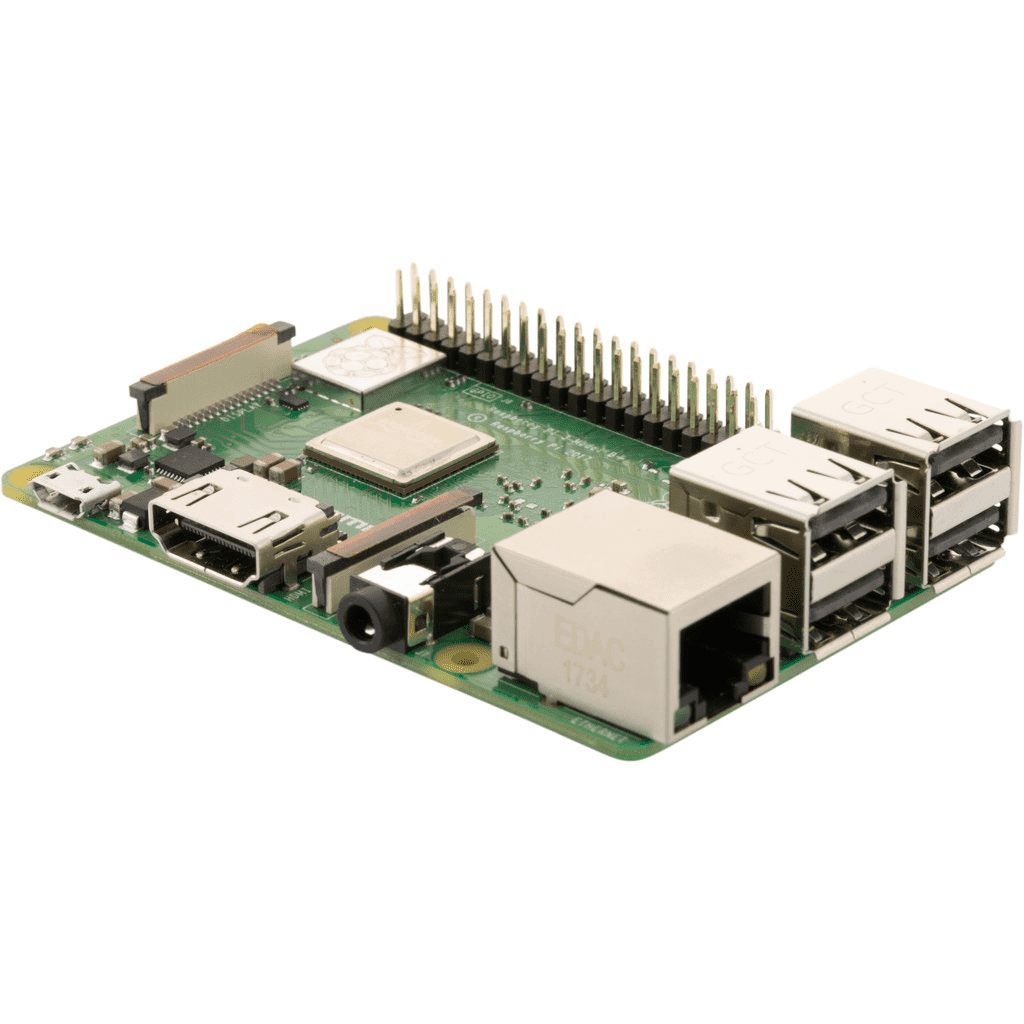 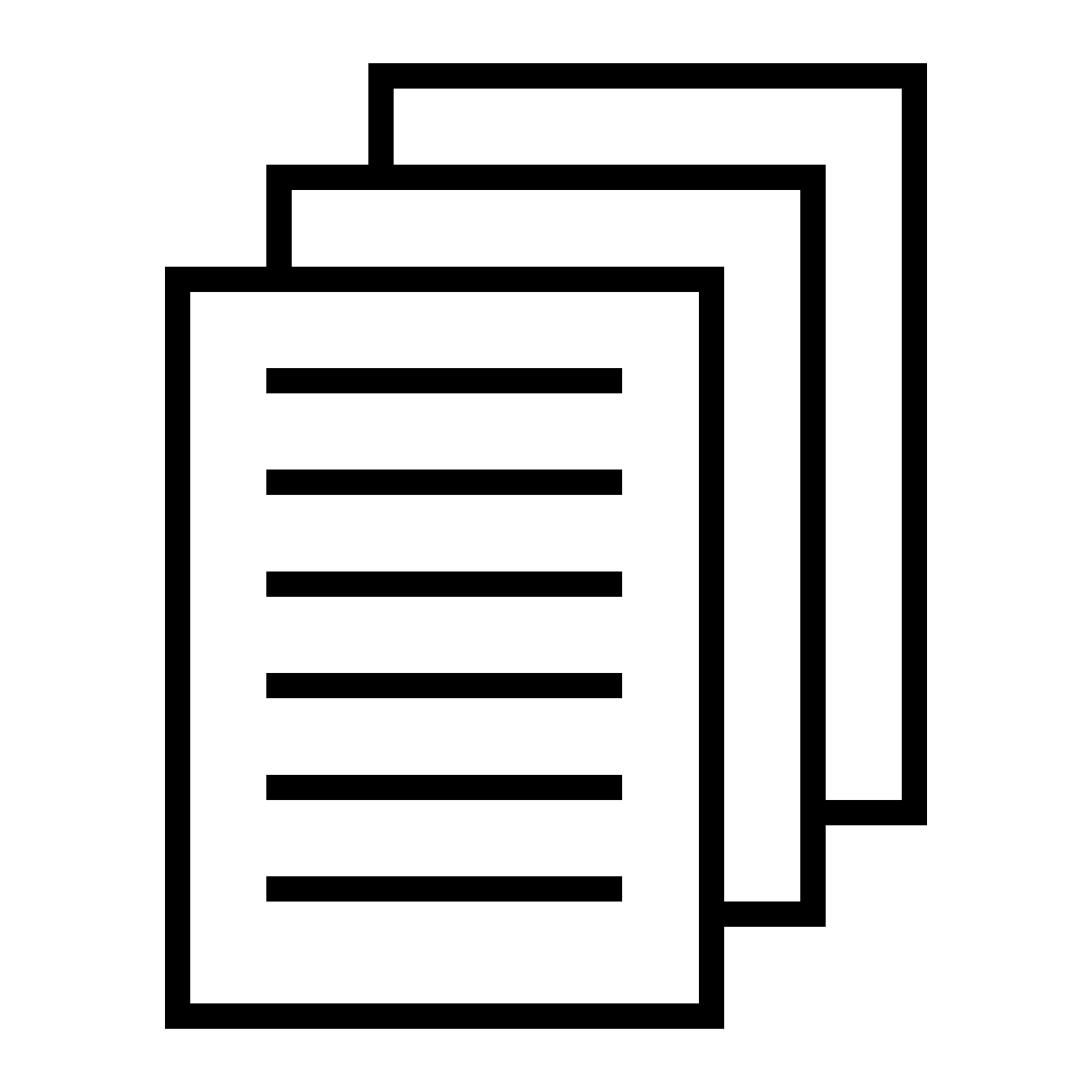 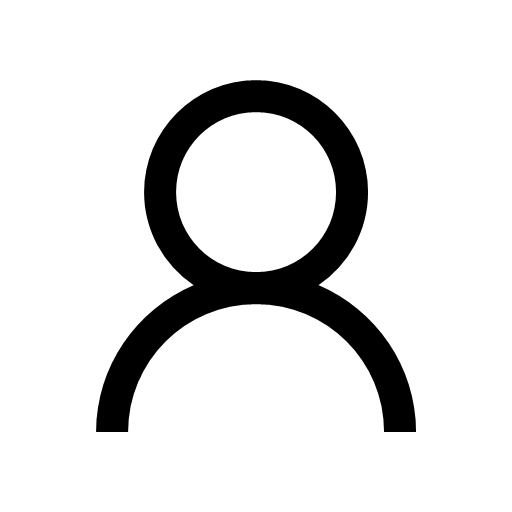 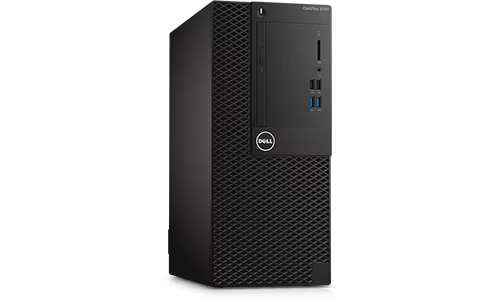 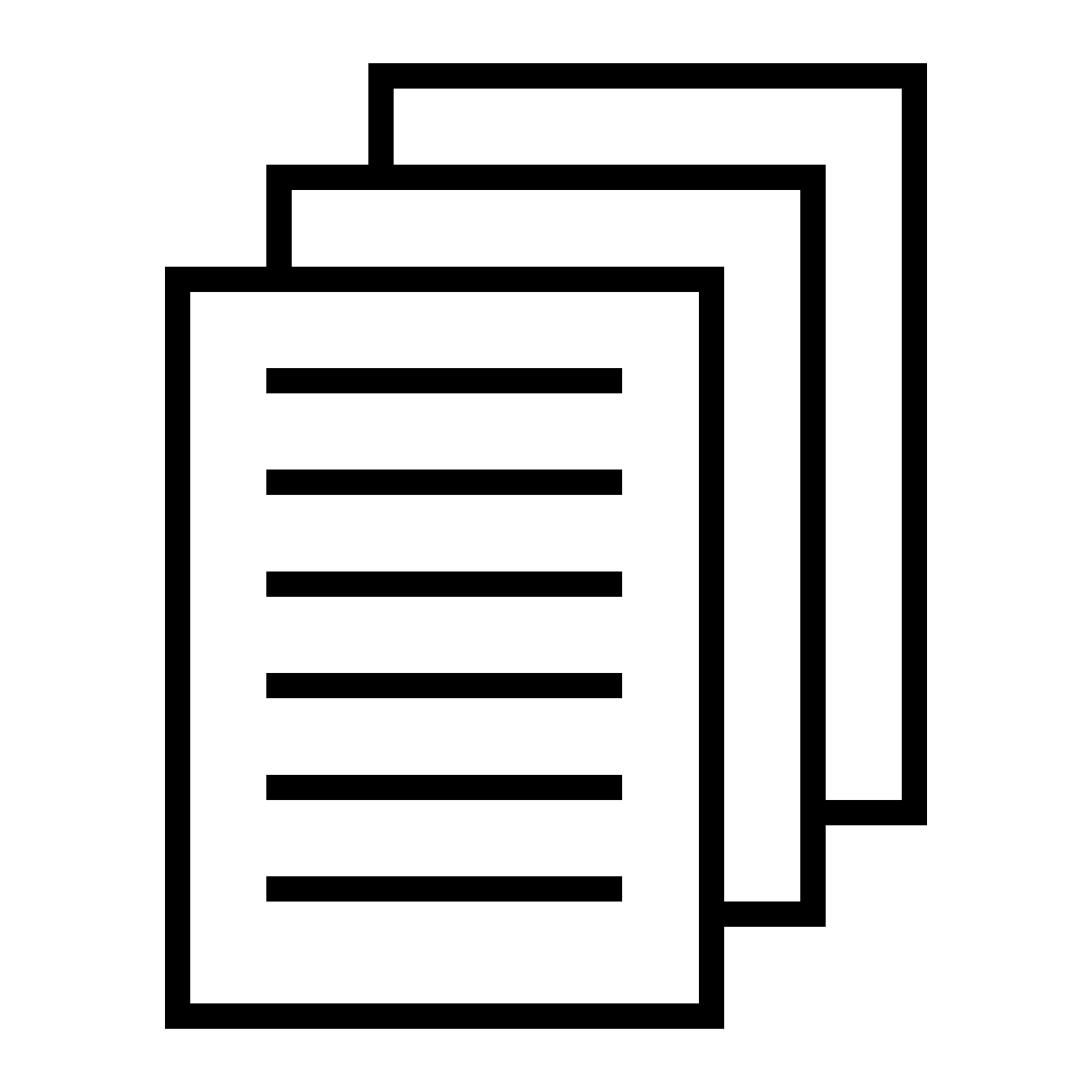 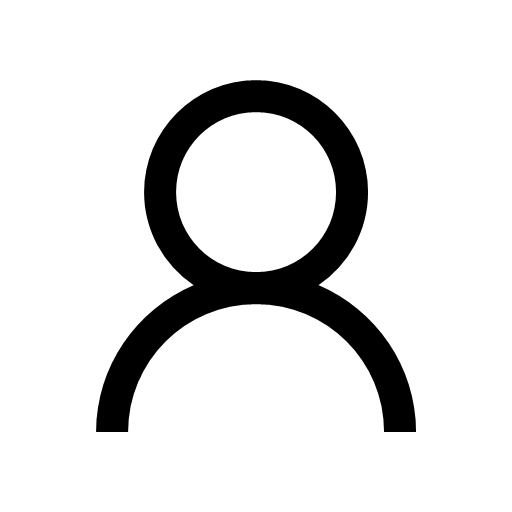 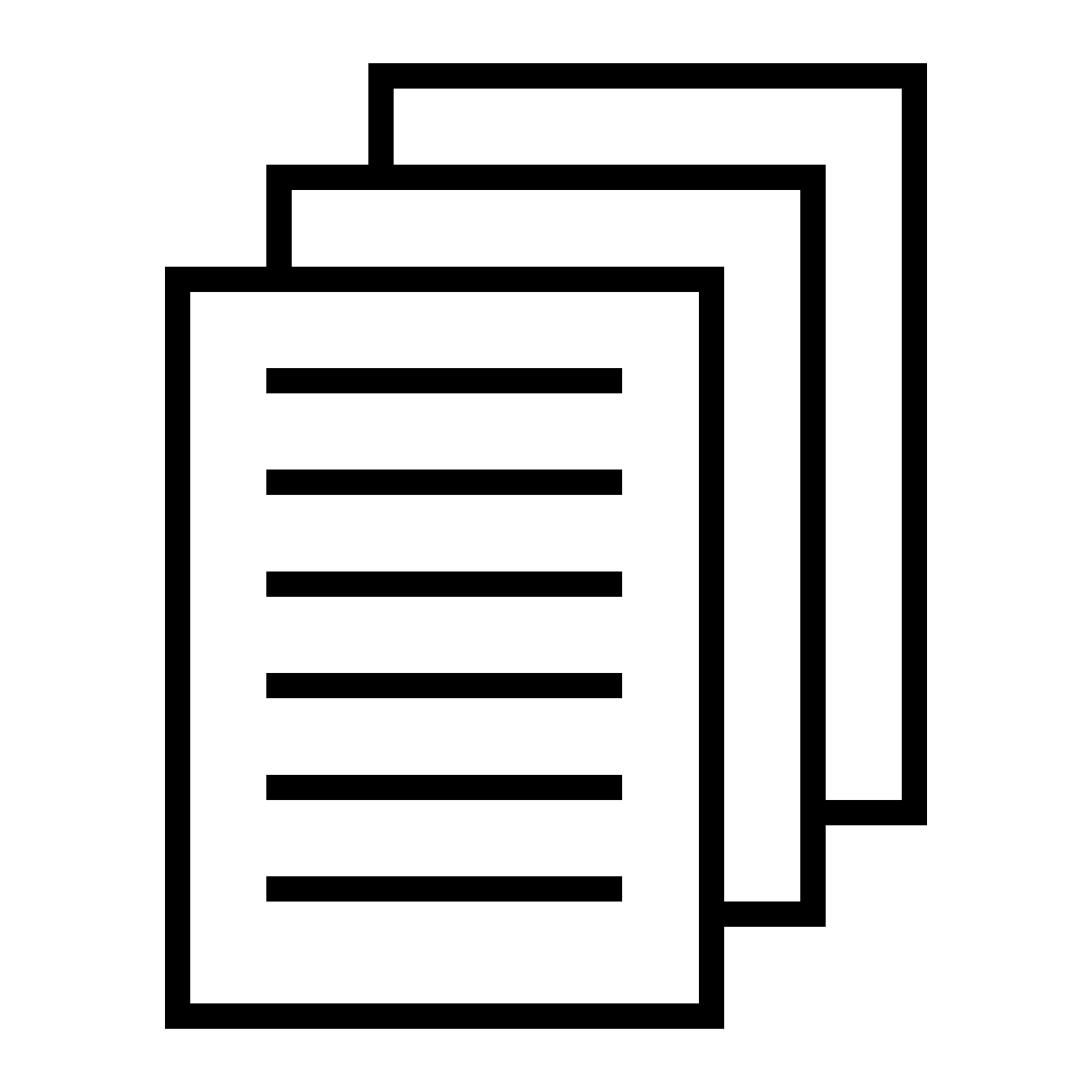 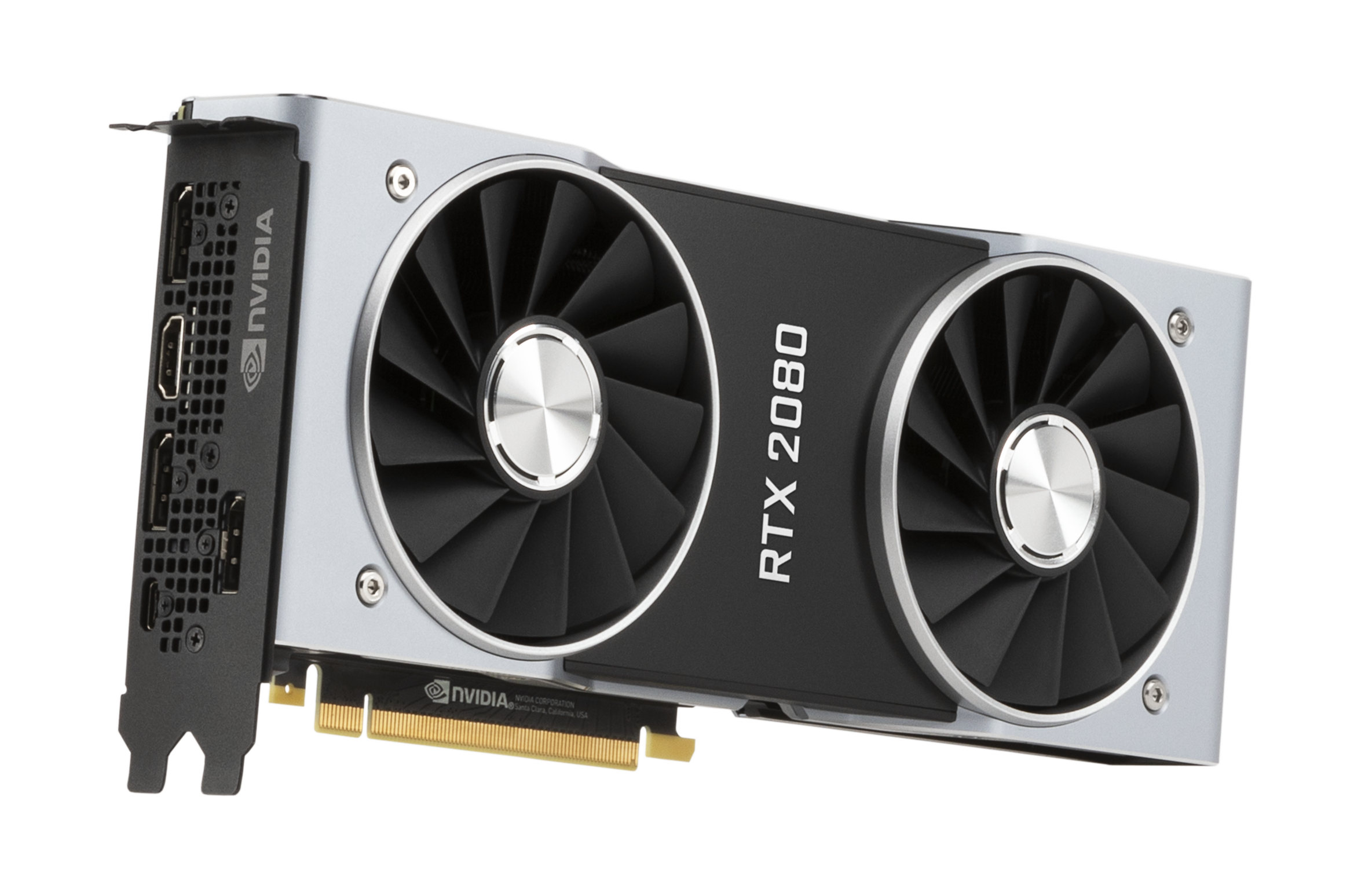 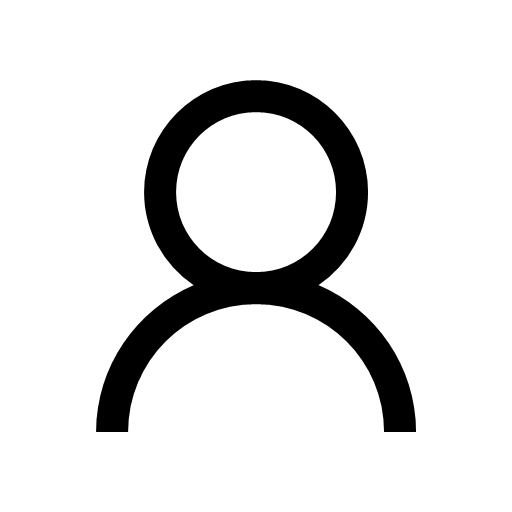 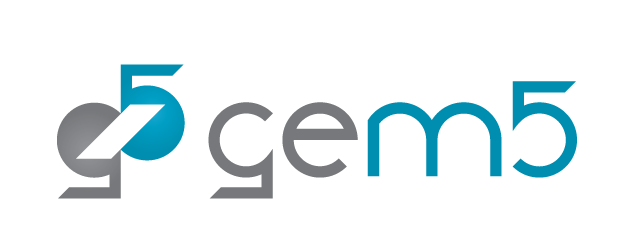 19
19
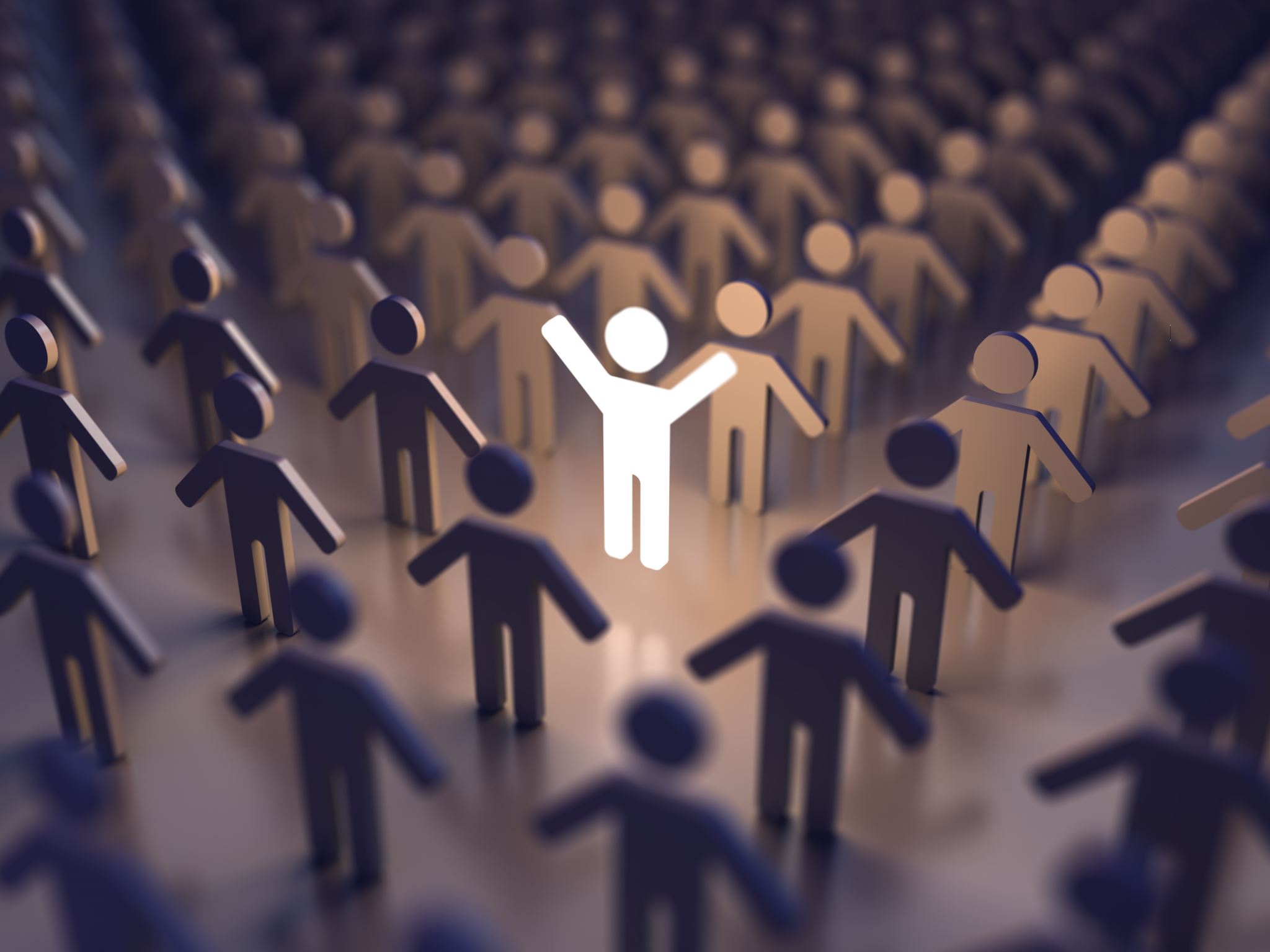 Announcement!
We have positions available!

Joint MIT-UC Davis postdoc to model systems over time: https://tinyurl.com/mit-ucd-pdhttps://arch.cs.ucdavis.edu/projects/investigating-performance 

Full-time software developer position at UC Davis coming soon